Лабораторная работа №1
Реакции и анализ катионов  I аналитической группы.
Преподаватель 
Абдураупова Н. М.
Цель: Изучение реакций   обнаружения катионов I аналитической группы.
Основные вопросы
1.Общая характеристика катионов I группы.
2.Частные реакции на катиона К+
3.Частные реакции катиона Na+
4.Частные реакции катиона NH4+
5.Биологическое значение данных катионов.
6.Контрольные вопросы.
7.Домашнее задание.
1.Общая характеристика катионов I группы.
 К данной группе катионов относятся К+, Na+,
 NН4+. 
Катионы этой группы не имеют группового 
реагента. 
Соли этих катионов хорошо растворимы в
 воде.
Катионы К+, Na+, NН4+ в растворе бесцветны 
и большинство соединений бесцветно, 
окрашенными являются соли.
Например, хроматы (CrО42- - желтая окраска), перманганаты (MnO4- - фиолетовая окраска).Гидроксиды калия КОН и натрия NaOН сильные щелочи, гидроксид аммония NH4OH слабое и неустойчивое основание, разлагается на аммиак NН3 и воду H2O.
Аммонийные соли (NН4Cl, (NН4)2СО3 и др.) разлагаются и улетучиваются при прокаливании. Для катиона аммония NН4+ характерны специфические реакции и реактивы.
2.Частные реакции на катиона К+ 
                             Ход работы.
Задание 1: Проделать частные реакции катионов I группы (натрия, калия, аммония). 
1.Реакция с гексанитрокобальтатом (III) натрия Na3[Co(NО2)6] - качественная реакция. Катион К с гексанитрокобальтатом (III) натрия образует кристаллический осадок комплексной соли гексанитрокобальтатом (II) калия-натрия желтого цвета:
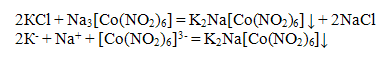 Реакцию не проводят в сильнокислой или щелочной 
средах. Сильные кислоты разлагают комплексный ион
2[Co(NO2)6]3- + 10Н+ = 2Со2+ + 5NO + 7NO2 + 5H2O
В щелочной среде выпадает осадок Со(ОН)з бурого цвета
[Co(NO2)6]3- + 3OH- = Co(OH)3 v + 6NO2
Ион NH4+ мешает открытию иона К+, так как он с 
Na3[Co(NO2)6]
 дает осадок,сходный как по цвету, так и по форме с осадком, 
образуемым ионом калия. Реакцию ведут в нейтральной среде
 или в присутствии разбавленной уксусной кислоты CH3COOН,
 предварительно удалив ионы NН4+ . Для проведения 
гак как при хранении он разлагается.
Проведение реакции: В пробирку прилить 2-3 капли
 исследуемого раствора
 и столько же раствора реактива Na[Co(NO2)6].
 Появление кристаллического осадка 
желтого цвета указывает па присутствие иона К+
2. Реакция с гидротартратом  натрия , NaHC4H4O6.
Гидротартрат  натрия, NaHC4H4O6 образует с ионом К+ 
белый кристаллический осадок КНС4Н4О6, растворимый
 в НCl, КОН, в воде при нагревании и нерастворимый в 
СН3СООН. Мешает ион NH4+, образующий белый осадок
 с аналогичными свойствами.
KCl + NaHC4H4O6 ↔ KHC4H4O6 ↓ + NaCl
K+ + HC4H4O6− ↔ KHC4H4O6 ↓белый
В пробирку внесите 5 капель раствора КСl, 5 капель раствора реагента. Для ускорения реакции можно потереть стенки пробирки палочкой с тупым кончиком. Убедитесь, что выпавший осадок кристаллический – быстро оседает на дно пробирки.
Разделите содержимое пробирки на 4 части, перенеся 3 части капилляром в 3 чистые пробирки, и
– к 1-ой добавьте 5 капель воды и поставьте в горячую водяную баню – осадок растворился – почему?
• растворимость большинства веществ с повышением температуры увеличивается.
ко 2-ой добавьте 5 капель 2М НСl – осадок растворился –
 почему?
• HCl – кислота более сильная, чем винная H2C4H4O6. Осадок 
растворяется,
KHC4H4O6 + HCl → H2C4H4O6 + KCl так из-за образования более
 слабой кислоты H2C4H4O6 равновесие осадок ↔ раствор 
смещается вправо.
к 3-ей добавьте 5 капель 2М CH3COOH – осадок не растворился
 – почему?
• CH3COOH более слабая кислота, чем H2C4H4O6.
 – к 4-ой добавьте 5 капель 2 М KОН – осадок растворился – почему?
• в результате реакции
KHC4H4O6 + KOH → K2C4H4O6 + H2O,
образуется слабый электролит – H2O и равновесие осадок ↔
 раствор смещается вправо.
3.Реакция окрашивания пламени.
Выполнение реакции:
Чистую нихромовую проволочку смочите раствором КСl и внесите в пламя горелки (не забудьте, горячая зона пламени находится в верхнем конусе). Пламя окрасится в фиолетовый цвет.
Мешает Na+, окрашивающий пламя в интенсивный желтый цвет, но если рассматривать окраску пламени через индиговую призму (темно-синее стекло), Na+ не мешает.
Условия обнаружения иона  К+:
а) достаточно большая концентрация К+ в растворе;
б) нейтральная или слабокислая (pH 4- 7) среда;
в) комнатная температура;
г) отсутствие иона NH4+.
3.Реакции катиона Na+.
1.Реакция с дигидроантимонатом калия KН2SbO4 (К[Sb(OН)6]) - качественная реакция.
Катион Na+ с дигидроантимонатом калия образует 
мелкокристаллический осадок
 белого цвета дигидроантимонатом натрия:
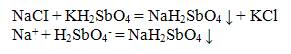 Осадок NaН2SbО4 растворяется в горячей воде 
и частично в щелочах.
Ионы NН4+ и Mg2+ мешают обнаружению Na+, так как дают 
осадки, схожие 
по цвету и по форме с осадком, образуемым ионом натрия.
Проведение реакции. К 4-5 каплям исследуемого 
раствора (pН 7,5 - 8)
 прилить 4-5 капель раствора KH2SbO4. Пробирку с 
испытуемым раствором поместить под
 струю холодной воды и потирать стеклянной палочкой по
 внутренней стенке пробирки. 
Выпадение белого кристаллического осадка свидетельствует 
о присутствии, иона Na+.
2. Реакция с цинкуранилацетатом (микрокристалоскопическая).
Цинкуранилацетат (раствор Zn(UO2)3(CH3COO)8 в разбавленной уксусной 
кислоте) образует с ионами натрия желтый осадок натрийцинкуранил-
ацетата тетраэдрической и октаэдрической формы:
 Na+ + Zn(UO2)3(CH3COO)8 + CH3COO- + 9H2O →
 → NaZn(UO2)3(CH3COO)9 *9H2O↓                                                     
Выполнение реакции:
 На чистое и сухое предметное стекло помещают 1 каплю раствора хлорида
 натрия, 1 каплю воды и 1 каплю раствора цинкуранилацетата
Осторожно смешивают капли стеклянной палочкой и через 2-3 минуты
рассматривают под микроскопом форму образовавшихся кристаллов, 
которые представляют 
собой правильные октаэдры или тетраэдры желтоватого цвета.
3. Реакция окрашивания пламени.
Выполнение реакции:
Чистую нихромовую проволочку смочите раствором NaCl и внесите в пламя горелки. Появится интенсивная, долго неисчезающая желтая окраска.
 Условия обнаружения иона  Na+:
а) достаточно большая концентрация Na+ в растворе;
б) нейтральная или слабощелочная среда;
в) Реакции проводить в холодном помещении;
г) открываемый минимум 0,3мг.
4.Реакции катиона NН4+.
1.Реакция с реактивом Несслера K2(НgI4] + KOН качественная
 реакция (специфическая реакция).
Катион NН4+ с реактивом Несслера образует осадок иодида
 оксидимеркураммония красно-бурого цвета.
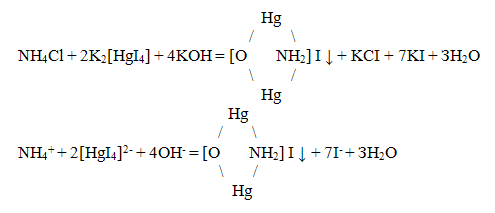 Проведение реакции: 1-2 капли исследуемого 
раствора помещают в пробирку и приливают 
3-4 капли реактива Hесслера. В присутствии нона NH4+ выпадает осадок красно-бурого цвета.
 Если количество соли аммония невелико (следы), осадок не образуется, по раствор
 окрашивается в желтый или бурый цвет.
2. Реакция с сильными щелочами КОН и л и NaOН - специфическая реакция.
Щелочи при нагревании из солей аммония вытесняют аммиак:
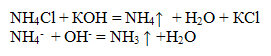 Присутствие аммиака можно обнаружить по 
запаху аммиакаи посинению красной лакмусовой 
бумажки, предварительно смоченной в дистиллированной воде.
     Проведение реакции: В пробирку помести IT 3-5 капель 
исследуемою раствора и 4-5 капель раствора едкой щелочи. 
     Нагреть содержимое пробирки на водяной бане. 
К отверстию пробирки поднести влажную индикаторную бумажку. Посинение лакмусовой бумажки указывает на присутствие иона NH4+.
5.Биологическое значение катионов I аналитической группы.
Катионы первой группы имеют большое значение в биохимичес-
ких процессах. Так, соединение катиона Na+ - поваренная соль – необходимая приправа к пище, а 0,9%-ный раствор хлорида 
натрия является физиологическим раствором, а также 
применяется как средство, предохраняющее от порчи многие 
пищевые продукты.
Соли калия и натрия входят в состав важнейшего продукта питания- молока. 
Гидрокарбонат натрия NaНСО3 применяет в кондитерском и булочном производствах. 
Соли аммония и аммиак образуются при гниении белковых 
веществ, присутствие их в
 мясных полуфабрикатах говорил о несвежести продуктов.
6.Контрольные вопросы.
1. Чем отличается I группа катионов од других групп сульфидной классификации?
2. Почему перед обнаружением катионов Na+ необходимо из раствора удалить катионы NH4+ и Mg2+, если они и данном растворе присутствуют? Ответ подтвердите уравнениями реакций в молекулярной н ионной формах
3. Почему осаждение катиона Na+ дигидроантимонатом кадия проводится ив холоду и в нейтральной среде, а не в кислой и щелочной?
4. Каким реактивом и при каких условиях молено открыть катион К+? Напишите уравнения реакции взаимодействия фосфата калия с этим реактивом в молекулярной и ионной формах.
5. Какие реакции используют для обнаружения иона NH4+? Какие из них являются специфическими? Напишите соответствующие уравнения реакций в молекулярной и ионной формах.
6. Как можно удалить катион NH4+ из анализируемого раствора? Напишите соответствующее уравнение реакции.
Домашнее задание.
1.Найти в дополнительной литературе-биологическое значение катионов I аналитической группы.
2.Самостоятельно.обзорно ознакомиться с катионами II  аналитческой группы.
3.Подготовить «планшет»  с реакциями I  аналитической группы.